CHĂM SÓC BÊNH NHÂN SUY HÔ HẤP CẤP
GVHD: Nguyễn Phúc Học		
 Họ và Tên: Phạm Thị Thắm		
 Lớp: T21YDDA
I:ĐỊNH NGHĨA
Suy hô hấp là tình trạng khi hệ thống hô hấp không còn đảm bảo 1 trong 2 chức năng cung cấp oxy và đào thải CO2. Suy hô hấp là tình trạng giảm oxy và tăng CO2  xuất hiện nhanh chóng thường là vài phút, vài giờ hoặc vài ngày.
Biểu hiện lâm sàng của suy hô hấp cấp và mạn hoàn toàn khác nhau. Suy hô hấp cấp có rối loạn khí máu và toan kiềm đe dọa tính mạng, còn suy hô hấp mạn biểu hiện không rõ và yên lặng
II:CƠ CHẾ SINH BỆNH
Giảm thông khí do giảm hoạt động của cơ hô hấp hoặc trung tâm hô hấp bị ức chế hoặc hậu quả là tăng CO2 và thiếu oxy
Tắc nghẽn đường hô hấp dẫn đến giảm thông khí và làm giảm trao đổi khí.
Rối loạn trao đổi khí tại phổi do tổn thương của màng phế nang-mao mạch hoặc do các phế nang ngập nước hoặc bị xẹp dẫn đến làm giảm oxy máu.
Giảm oxy trong khí thở vào, tăng sản xuất C02.
III: NGUYÊN NHÂN
Nguyên nhân ngoài phổi
Tắc nghẽn thanh -khí quản 
Tràn dich màng phổi
Tràn khí màng phổi thể tự do 
Chấn thương lồng ngực 
Tổn thương cơ hô hấp
Nguyên nhân tại phổi
Những bệnh phổi nhiễm trùng
Phù phổi cấp
Hen phế quản cấp nặng
Tắc nghẽn phế quản cấp
IV: TRIỆU CHỨNG LÂM SÀNG
Khó thở.
      Nhịp thở:thở nhanh 20-40l/ph, co kéo các cơ hô hấp 
      Giảm dưới 15l/ph, không co kéo các cơ hô hấp do liệt các cơ hô hấp 
 Thần kinh.
      Giãy giụa, lẫn lộn, mất phản xạ gân xương, li bì, lờ đờ hoặc hôn mê.
Biểu hiện của tăng công thở: cánh mũi phập phồng,thở nhanh
Xanh tím môi, đầu chi
Mệt, nhịp timn nhanh,tăng huyết áp,vã mồ hôi
Triệu chứng cận lâm sàng:Khí máu động mạch. Rất cần thiết cho việc chẩn đoán xác dịnh suy hô hấp, phân loại suy hô hấp và đánh giá mức độ nặng của suy hô hấp
X-quang phổi rất có ý nghĩa trong định hướng chẩn đoán nguyên nhân trước khi đưa người bệnh đi chụp phim
Điện tim:Giúp chẩn đoán một số bệnh tim và tìm các dấu hiệu điện tim của bệnh lý phổi, các rối loạn nhịp tim do suy hô hấp…
IV:TRIỆU CHỨNG LÂM SÀNG(TIẾP)
SUY HÔ HẤP NGUY KỊCH
SUY HÔ HẤP NẶNG
Xanh tím ++
-Vã mồ hôi +
-Khó thở +
Nhịp thở >30 lần/phút
Mạch nhanh >120lan/ phút
Không tụt HA và rối loạn ý thức
Điều trị thuốc la chủ yếu
Khó thở,tím tái,vã mồ hôi nặng hơn
-Tụt huyết áp, trụy mạch +
-Rối loạn ý thức +
-Giẫy dụa, lờ đờ +++
-Hôn mê +++
Nhịp thở<10l/p
Mạch chậm <60l/p
Phải can thiệp ngay bằng thủ thuật, cùng với thuôc
V:XỬ TRÍ
Khai thông đường dẫn khí không ứ đọng đờm dãi
Khai thông đường dẫn khí là việc đầu tiên phải làm, phải xem xét không những cho các bệnh nhân có suy hô hấp cấp mà cho tất cả các bệnh nhân cấp cứu ngay từ giấy phút đầu tiên tiếp xúc
Liệu pháp oxy
Đặt ống nội khí quản, mở khí quản, hỗ trợ hô hấp trong các trường hợp suy hô hấp nặng hoặc nguy kịch
Chống nhiễm khuẩn, bội nhiễm
Điều trị nguyên nhân:giãn phế quản, thuốc lợi tiểu, chọc dẫn lưu màng phổi
VI:BIẾN CHỨNG
Tỷ lệ tử vong ở bệnh nhân suy hô hấp giảm oxy máu từ 40-60%, suy hô hấp tăng máu cấp 10-26%
Tại phổi:Nhồi máu ,xơ phổi (sử dụng oxy nồng độ cao kéo dày ,nhiễm trùng(tỷ lệ viêm phổi có thể tới 70%, đặc biệt trên bệnh nhân có hội chứng suy hô hấp ở người lớn)
Tim mạch;hạ huyết áp, giảm cung lượng tim, rối loạn nhịp,viêm màng ngoài tim , nhồi máu cơ tim
Tiêu hóa:Xuất huyết, đãn dạ dày, liệt ruột,tiêu chảy, tràng khí phúc mạc,loét đi stress
Nhiễm trùng:nhiễm trùng tiểu, nhiễm trùng huyết
Thận: suy thận cấp do thiếu nước, hoại tử ống thận cấp do hạ huyết áp(10-20%) rối loạn điện giải
Dinh dưỡng: giảm dinh dưỡng trên cơ quan hô hấp và toàn thân , những diễn biến liên quan đinh dưỡng qua đường miệng và đường tĩnh mạch
VII: QUY TRÌNH ĐIỀU DƯỠNG
LẬP KẾ HOẠCH CHĂM SÓC
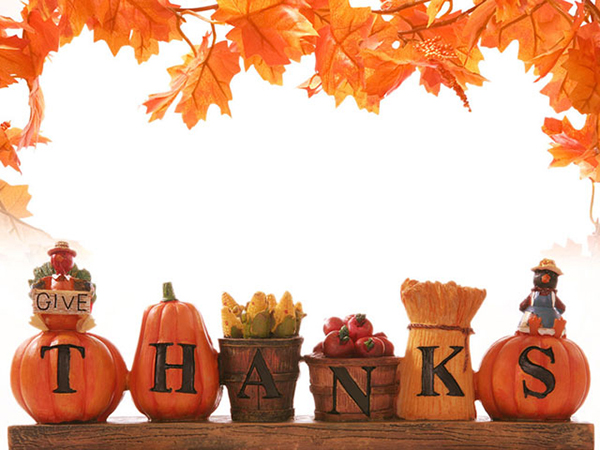